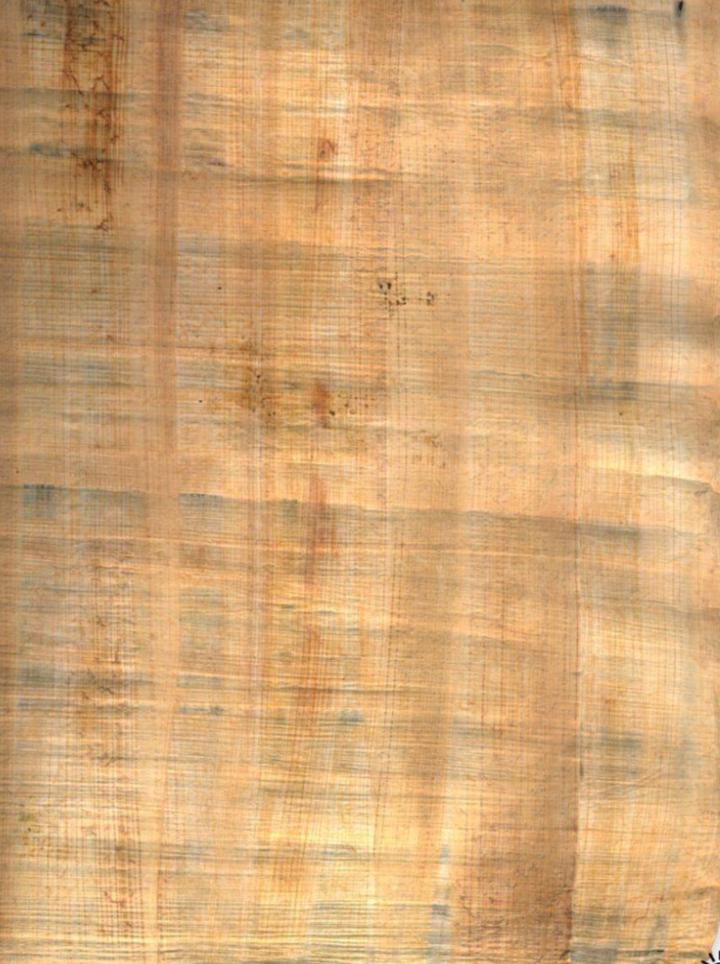 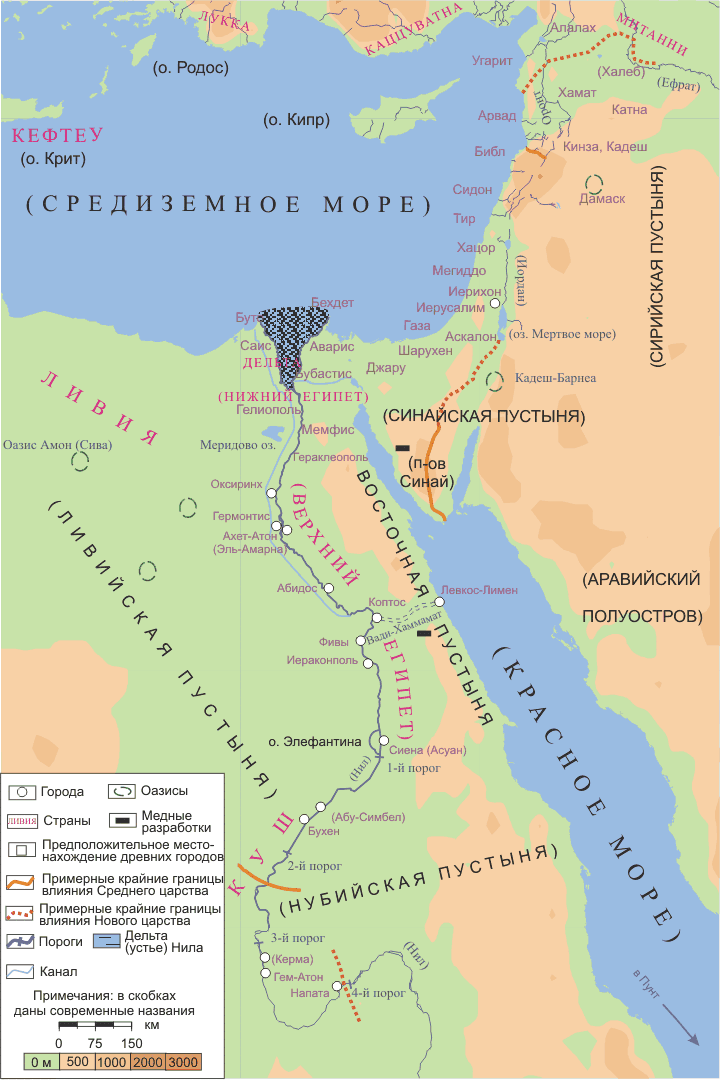 Шедевры искусства Древнего Египта
Путеводитель .
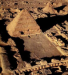 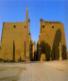 Мемфис
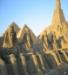 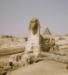 Карнак
Фивы
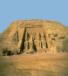 Луксор
Абу-Симбел